Arrays
By Sanjay and Arvind Seshan
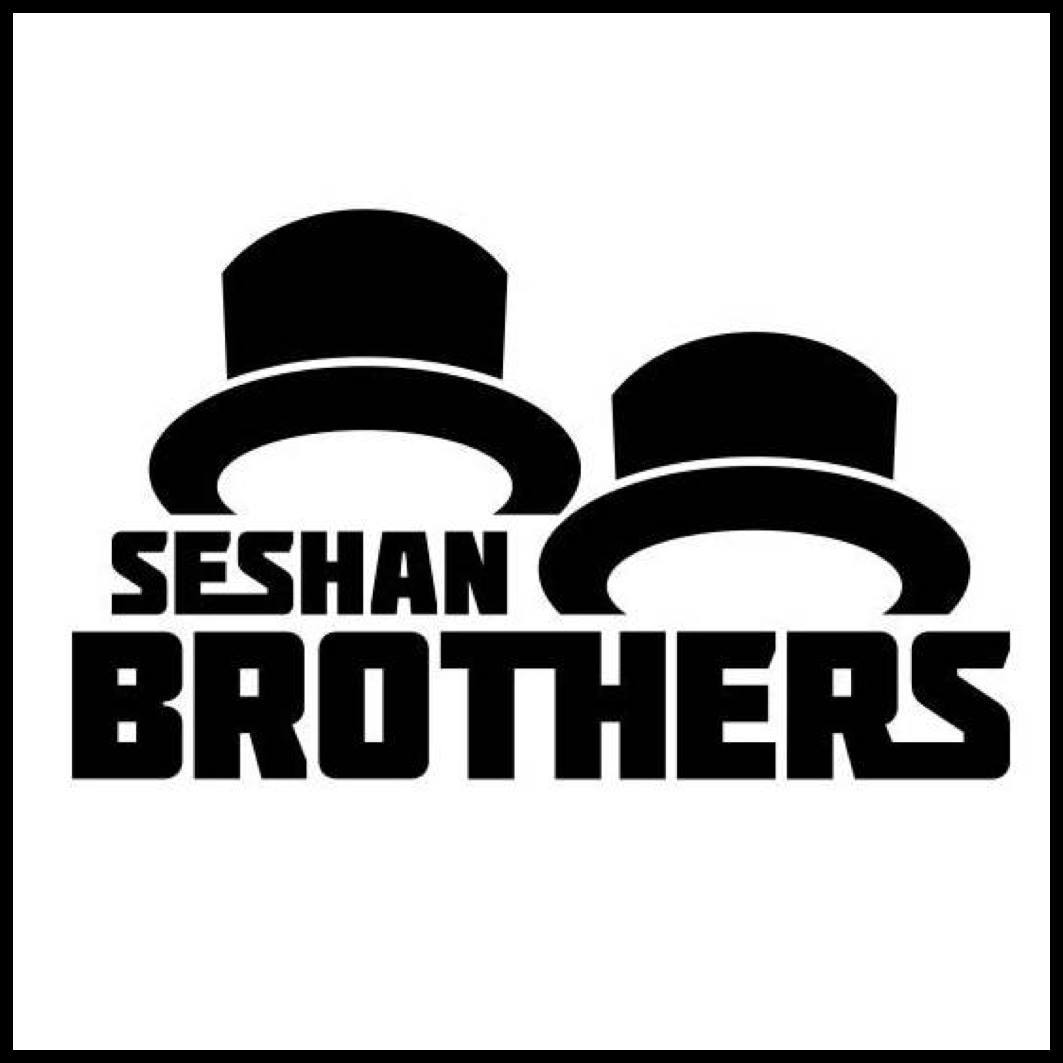 Lesson Objectives
Build upon skills from the Variables lesson in Intermediate
Learn how to read/write to arrays
Learn about the Array Operations block
Learn to use the loop count in a loop

Prerequisites: Data Wires, Loops, Variables
© 2016 EV3Lessons.com, Last edit 7/19/2016
Why Use Arrays?
Simplify programs by storing multiple related values in a single variable
Can be used with loops to make compact and useful programs
Are useful for making a custom calibration program (see NXT Light Sensor in EV3 on our contributed lessons tab)
© 2016 EV3Lessons.com, Last edit 7/19/2016
Arrays
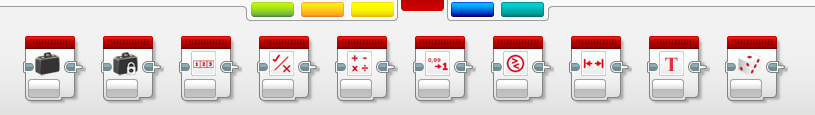 What is an array?
An array is a variable that holds multiple values
There are two types of arrays:
Numeric Array (Holds a set of numbers … 1,2,3,10,55)
Logic Array (Holds a set of logic … True, True, False)
They can be used as either Inputs or Outputs so you can either….
Write – put a value(s) into the array
Read – get the value(s) from the array out
© 2016 EV3Lessons.com, Last edit 7/19/2016
Array Blocks: Quick Guide
Key
Modes
Logic Array
Numeric 
Array
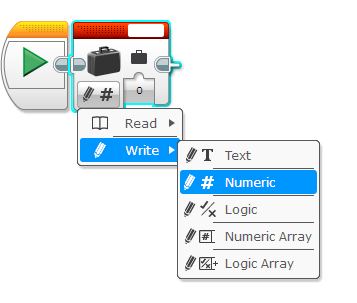 Change to Array mode
Write (Inputs) have 2 bumps up
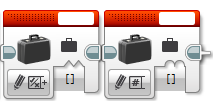 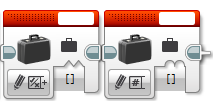 Read (Outputs) have 2 bumps down
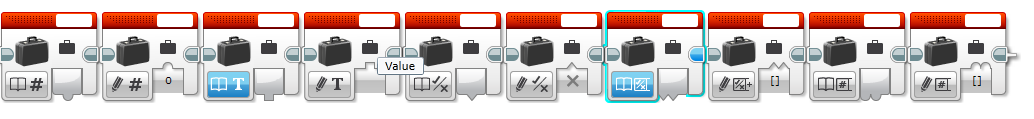 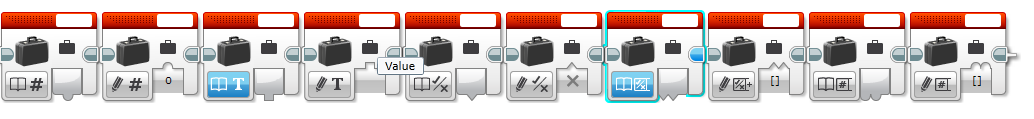 Quiz
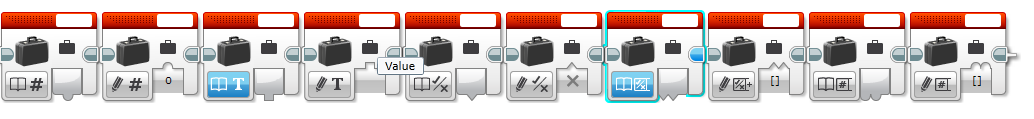 Naming
Click add variable
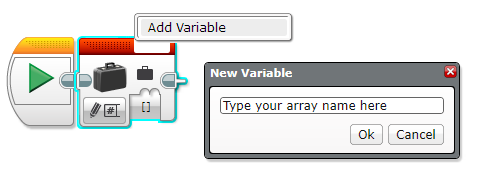 Read logic array
Write logic array
Read numeric array
Write numeric array
Identify if the variables are Inputs/Outputs and if they are Numeric/ Logic
© 2016 EV3Lessons.com, Last edit 7/19/2016
Array Indexes
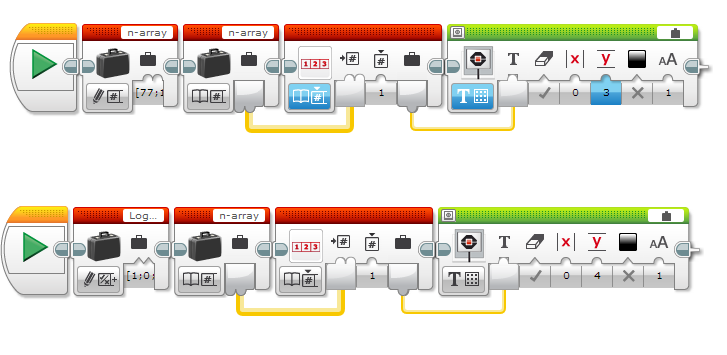 Each value in an array is assigned an index
The first value would be at index 0
Logic arrays would store True/False instead of numbers
To add a value to an array click the plus +
This adds an entry at the next index value (i.e. index 3)
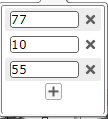 These are values for index 0,1,2
© 2016 EV3Lessons.com, Last edit 7/19/2016
Block: Array Operations
This block is used to read or write to Logic or Numeric arrays
Different modes:
Append: Add a new entry after the last array index
Read at index: Reads the value at a certain index
Write at Index: Write a new value to a certain array index
Length: How many entries are in the array
Both write and append output an array  you will need to write this array back to the variable if you wish to update the stored array (see write/append slides)
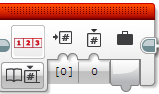 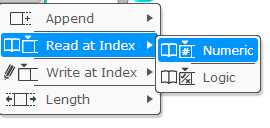 © 2016 EV3Lessons.com, Last edit 7/19/2016
How do you use Arrays (Reading)?
Array operation block
Display the value on the screen
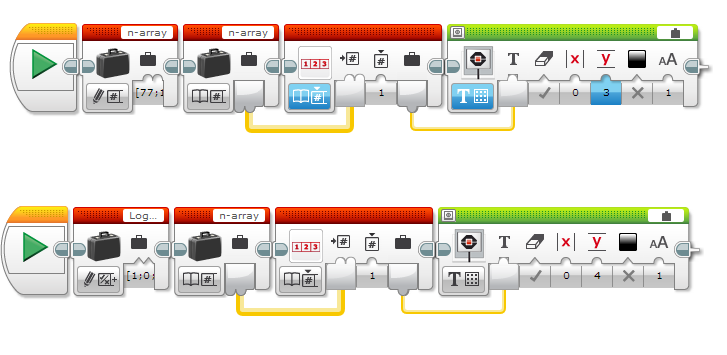 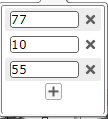 Read index 1 in the arrays
Above code will display 10
Below code will display 0 for false
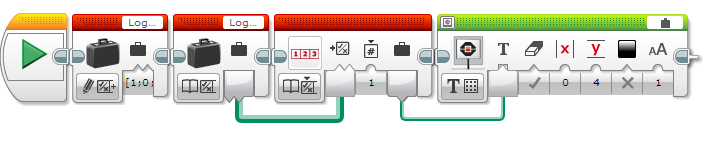 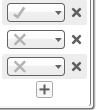 Use “read at index” mode
© 2016 EV3Lessons.com, Last edit 7/19/2016
How do you use Arrays (Writing)?
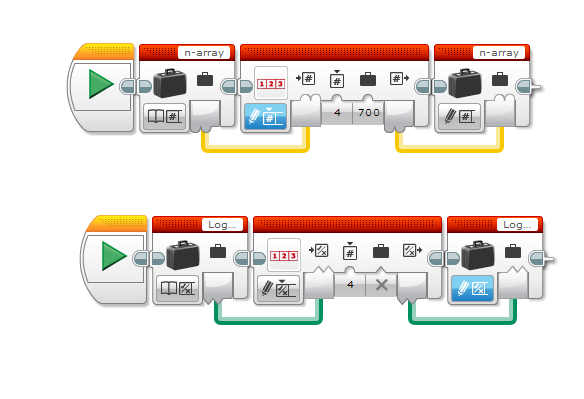 This will write 700 to array at index 4
Read the array you want to write to
Use array operations to write a value to a certain index
Write the output back to the array
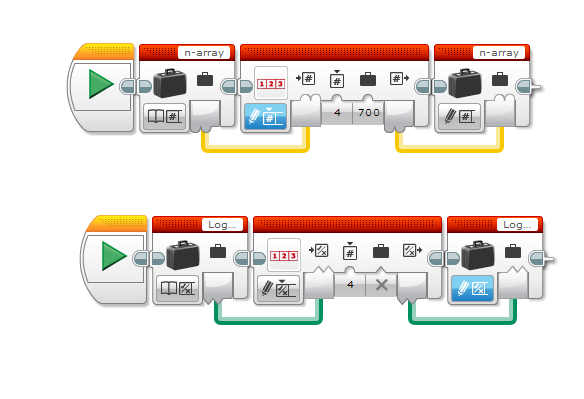 This will write False to array at index 4
© 2016 EV3Lessons.com, Last edit 7/19/2016
Block Setting: Loop Count
The loop count outputs the  amount of times the blocks inside the loop have played.
This is useful to create a program that runs different code every time it goes in the loop
It is also useful for computing on each item of an array
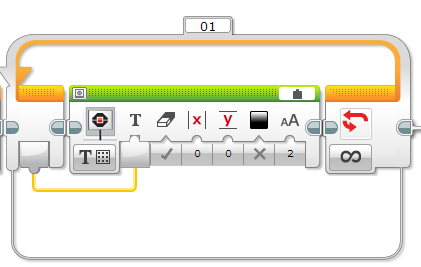 Displays the loop count to the screen
Loop count
© 2016 EV3Lessons.com, Last edit 7/19/2016
Note: Append vs. Write
Append adds entries to the end of an array (i.e. creates a new index value)



This code produces an array with 8 entries (three 0’s followed by 5 light readings)
Write overwrites the entry at the chosen index



This code produces an array with 5 entries (just 5 light readings)
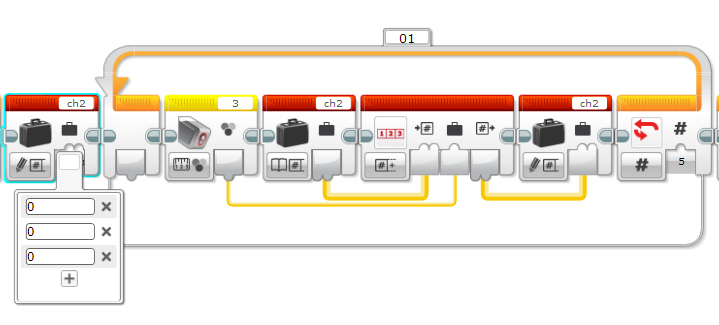 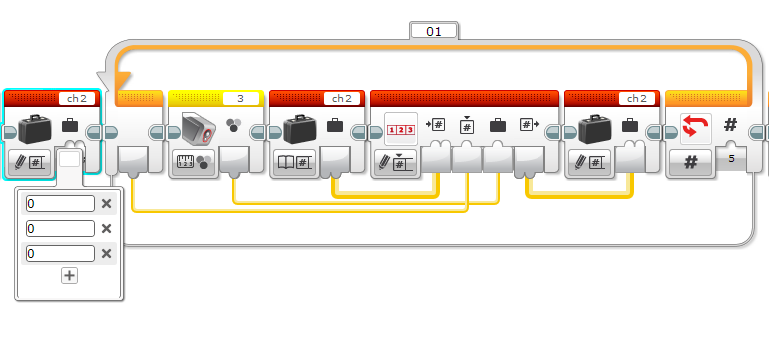 Challenge 1
Make a program that displays all the entries of an array. Display each index on a different line. You can use only one display block.
Tips: You will need to use loops, loop count, array block, array operations
© 2016 EV3Lessons.com, Last edit 7/19/2016
Challenge 1 Solution
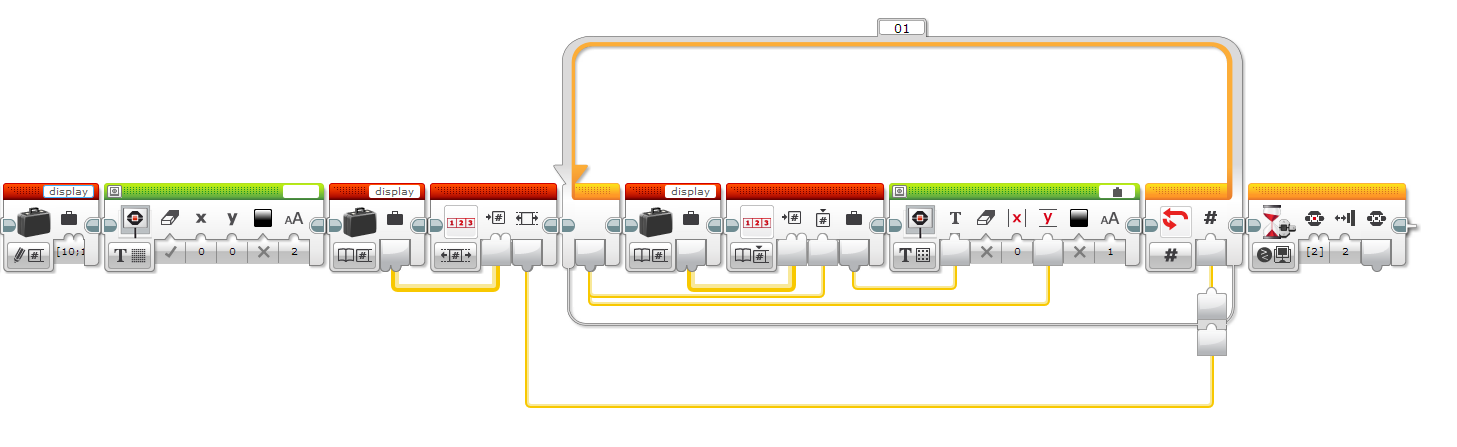 Create/Write the display array
Read how many values are in the array
Use array operations to read each index for the loop count
Display the value on a different line for each loop count
Wait until you bump the button to exit
End after all the indexes have been displayed
© 2016 EV3Lessons.com, Last edit 7/19/2016
Challenge 2
Make a program that adds up all the entries of an array. Display the sum. 
Tips: You will need to use loops, loop count, array block, array operations
© 2016 EV3Lessons.com, Last edit 7/19/2016
Challenge 2 Solution
Read the index based on the loop count
Add the array value to the sum of the past values
Read how many values are in the array
Display to the screen
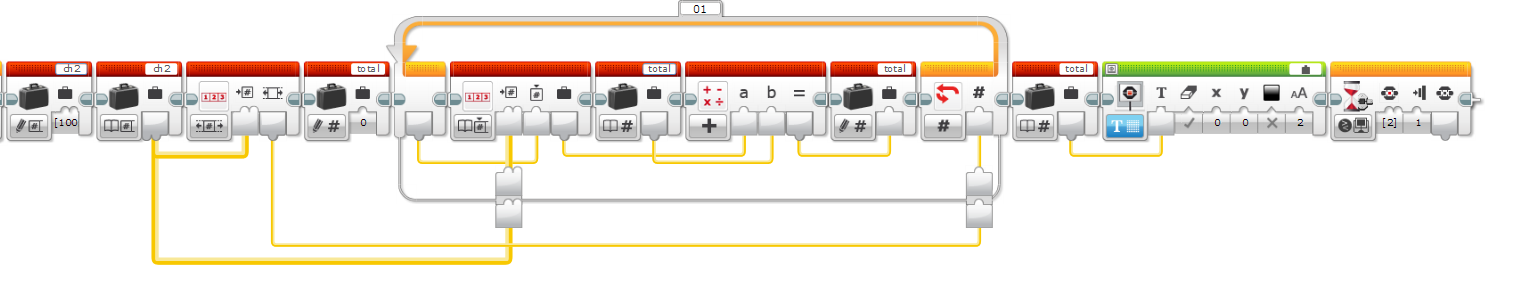 Create the display array
© 2016 EV3Lessons.com, Last edit 7/19/2016
Next Steps
Here are some fun things to try:
Make a program to compute the average value in an array
Make a program that always saves the last 4 light sensor readings in an array
Create an array that stores calibration values for each sensor port
© 2016 EV3Lessons.com, Last edit 7/19/2016
Credits
This tutorial was written by Sanjay Seshan and Arvind Seshan 
More lessons at www.ev3lessons.com
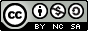 This work is licensed under a Creative Commons Attribution-NonCommercial-ShareAlike 4.0 International License.
© 2016 EV3Lessons.com, Last edit 7/19/2016